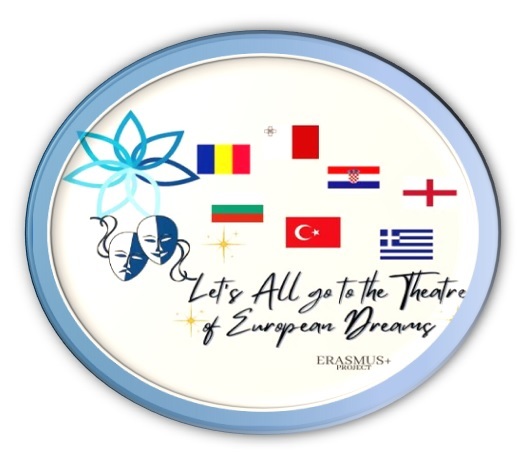 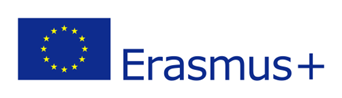 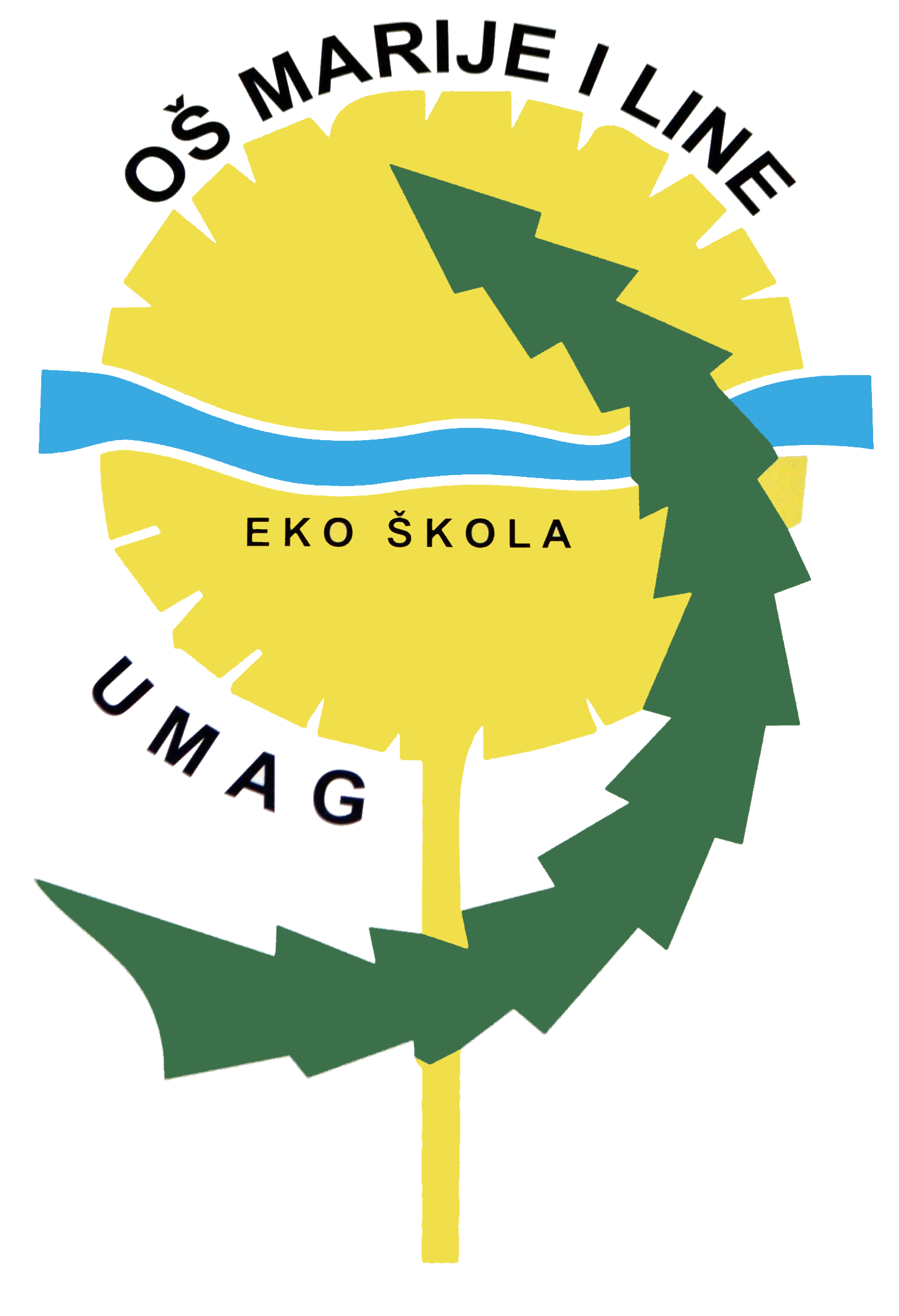 Erasmus+ Programme: KA220-SCHCooperation partnerships in school educationLet’s ALL Go to the Theatre of European Dreams
PARTNERSKE ŠKOLE: Grčka, Bugarska, Rumunjska, Velika Britanija, Malta, Turska
Trajanje projekta: prosinac 2021. – lipanj 2024.
Glavni koordinator: Neprofitna udruga „Asociatia Contab ETIC Expert”,  Craiova, Rumunjska
Koordinatorica projekta u našoj školi: Alenka Banić Juričić, učiteljica engleskog jezika 
Ukupna vrijednost cijelog projekta: EUR 154. 030,00
Mobilnost u Grčku (Serres) – 8.10.-13.10.2023.
POLAZAK (8.10.)
Polazak iz Umaga – cca. 14:30 
Let iz Trevisa u 18:35  
Dolazak u Thessaloniki – 21:25
Transfer do Serresa – 22:00 

ODLAZAK IZ SERESSA (12.10.)
Transfer iz Serresa – cca. 10:00 
Dolazak u Thessaloniki – cca. 11:00
Check-in apartman - 15:00

ODLAZAK IZ THESSALONIKI (13.10)
Odlazak iz apartmana – cca. 6:00
Transfer do aerodroma – cca. 6:30 
Let iz Thessaloniki u 9:10
Dolazak u Bolognu u 10:10
Informacije za put
transfer Iz Umaga do aerodroma Treviso i od aerodroma Bologna do Umaga - (TOŠ)

u polasku prtljaga ne prolazi check-in, sa svim stvarima ulazimo u avion – nema tekućina pakiranih u više od 100 ml

u povratku kuferi prolaze check-in, u kufer možemo staviti tekućine više od 100 ml.,ručna prtljaga ne. 

Paziti na dimenzije i kilažu prtljage:
Dimenzije ručne prtljage – 40X20X25
Dimenzije kofera – 55X40X20
Što treba ponijeti?
Dokumenti (osobna iskaznica, zdravstvena iskaznica)
Vrsta odjeće (pratit ćemo vremensku prognozu pa se prema tome pakirati, ali trebala bi biti udobna obuća, slojevita odjeća, i dugi i kratki rukavi) – 
Svatko nešto slatko (hrvatski brend)
Ako netko ima hrvatsku zastavu bilo bi poželjno je ponijeti (navijačka)
Smještaj, izleti..
Hrana i smještaj su plaćeni

Preporučeni džeparac – cca. 100 eura

Smještaj:
u Serresu – hotel Elena
 u Solunu – apartman Thessaloniki Center Superior Apartment

Izleti: jezero Kerkini, antičko kazalite Philippi, Kavala i Iraklitsa, vođenje po Serresu i posjeti muzejima 


Učiteljice u pratnji: Martina Baljak, učiteljica talijanskog jezika i Maja Lalić, knjižničarka